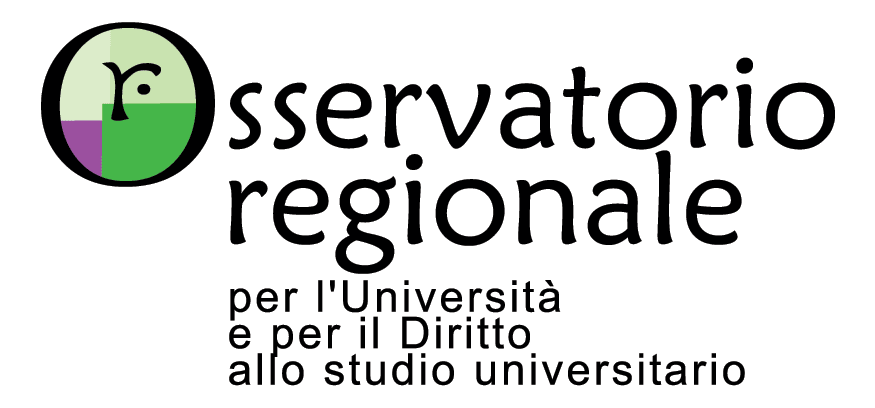 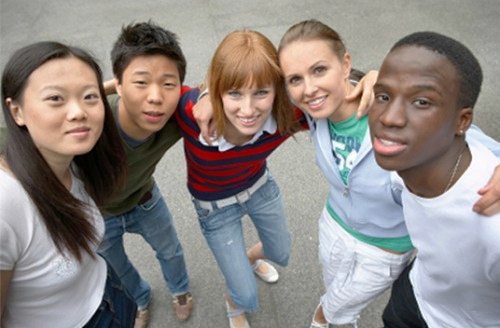 Le seconde generazioni all’Università: scelte ed esiti
Daniela Musto
SECONDE GENERAZIONI ALL’APPELLO
Torino, 20 marzo 2019
<numero>
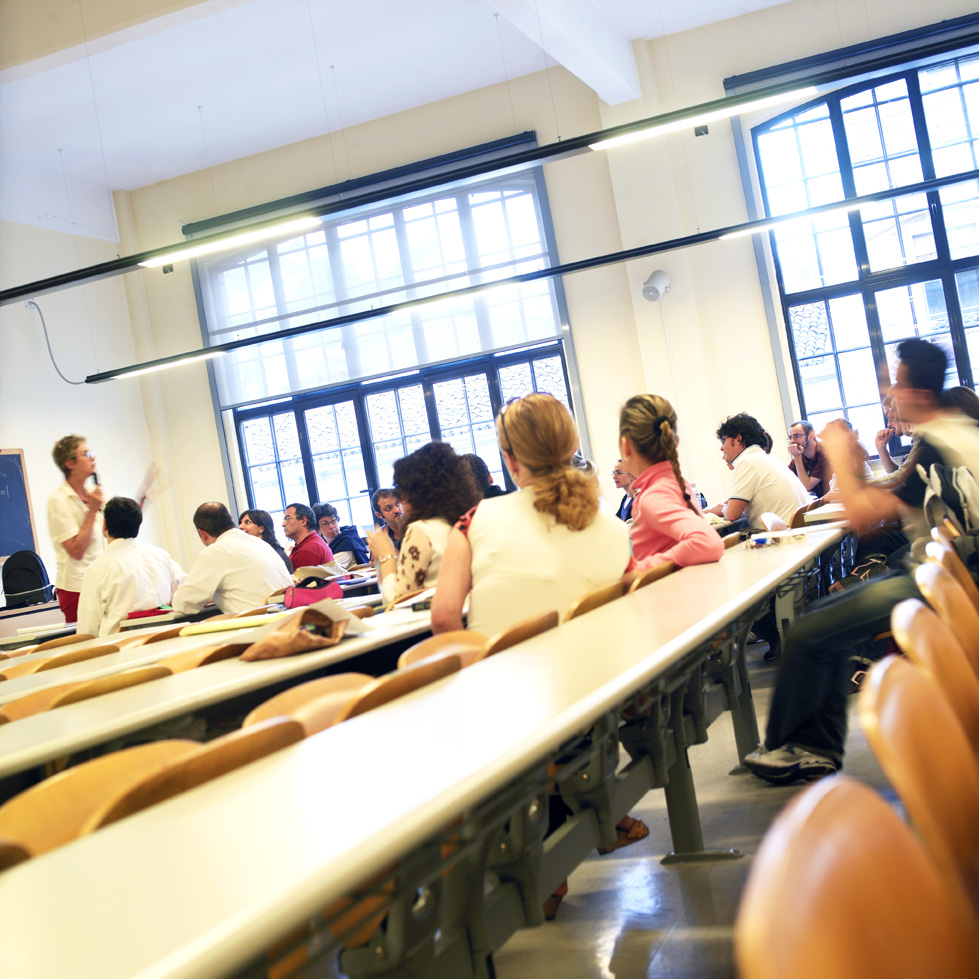 Gli studenti stranieri in Italia
<numero>
Il trend degli iscritti stranieri nell’ultimo ventennio
Il trend degli stranieri iscritti a corsi di livello universitario in Italia, 
1999/00 – 2017/18
In circa 20 anni la percentuale di stranieri iscritti a corsi di livello terziario in Italia è più che triplicata, superando le 85.000 unità
Fonte: MIUR, Ufficio di Statistica, fino all’a.a. 2010/11; Anagrafe nazionale studenti dall’a.a. 2011/12.
<numero>
L’Italia a confronto con gli altri Paesi europei
Percentuale di studenti stranieri nei corsi di livello terziario in alcuni paesi europei (2015)
L’Italia si colloca al fondo della classifica dei Paesi che accolgono studenti stranieri nella formazione di terzo livello
Fonte: Education at a Glance 2017, OECD Indicators.
<numero>
Albania e Romania sono i principali paesi di provenienza
I principali paesi di provenienza degli iscritti stranieri in Italia, a.a. 2017/18
Il 31% della popolazione universitaria straniera che studia in Italia proviene da soli 3 Paesi: Albania, Romania e Cina.
Fonte: Anagrafe Nazionale degli Studenti, rilevazione Ottobre 2017.
<numero>
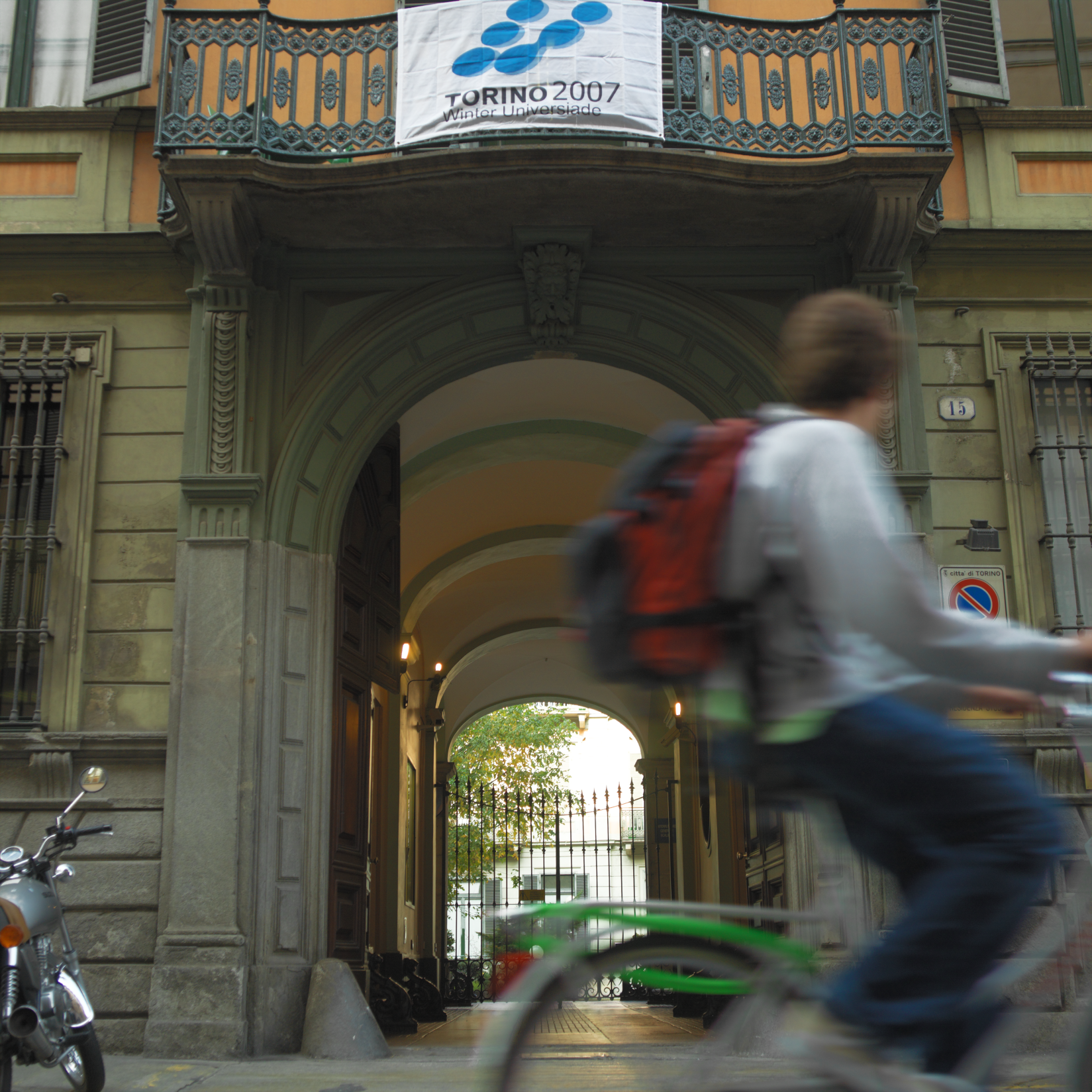 Come è messo il Piemonte?
<numero>
Gli iscritti stranieri in Piemonte
La percentuale di stranieri sul totale iscritti, in Piemonte e in Italia, a.a. 2003/04 – 2017/18
Bene
Il Piemonte conta una percentuale di iscritti stranieri pari all’8,5%, superiore alla media italiana e in linea con quella europea
Fonte: per il Piemonte, dati di ateneo, rilevazioni a luglio di ogni anno. Per l’Italia: MIUR, Ufficio di Statistica e Anagrafe Nazionale degli Studenti.
<numero>
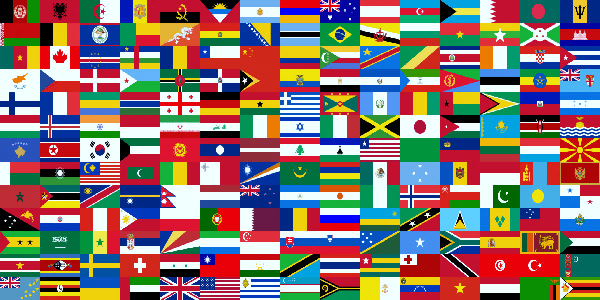 Studenti internazionali e seconde generazioni
<numero>
Chi sono gli iscritti stranieri 
negli atenei del Piemonte
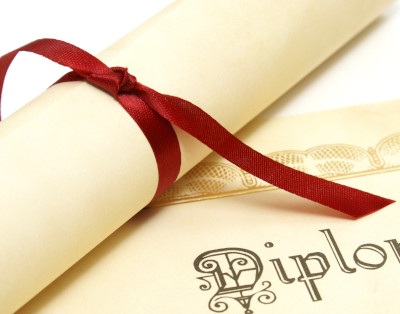 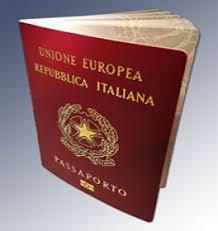 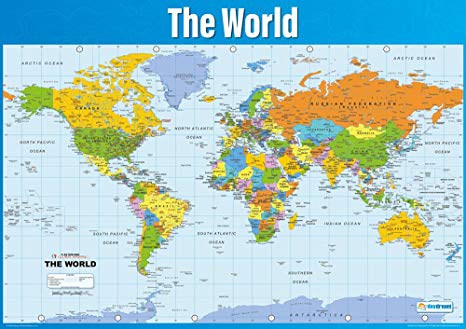 Cittadinanza
Stato di nascita
Stato di diploma
Studenti internazionali
Straniera
Estero
Estero
Studenti di
2^ generazione
Italia
Straniera
Italia/Estero
Italiana
Estero
Italia
<numero>
Quanti sono
Gli studenti internazionali sono nati all’estero e hanno conseguito il diploma di maturità all’estero, possiamo supporre che si siano trasferiti appositamente per gli studi universitari
Gli studenti di 2^ generazione sono studenti di origine straniera che si sono trasferiti in Italia e vi hanno conseguito il diploma
N. iscritti di 2^ generazione e internazionali negli atenei del Piemonte, a.a. 2017/18
<numero>
Fonte: elaborazioni su atenei statali del Piemonte, a.a. 2017/18, rilevazione luglio 2018
Studenti di 2^ generazione: 
dove sono nati
Università di Torino
Politecnico di Torino
Piemonte Orientale
<numero>
Fonte: elaborazioni su atenei statali del Piemonte, a.a. 2017/18, rilevazione luglio 2018
Cosa studiano 
nelle due università del Piemonte
Università di Torino – valori %
Università del Piemonte Orientale – valori %
<numero>
Fonte: elaborazioni su dati Università di Torino e Università del Piemonte Orientale, a.a. 2017/18, rilevazione luglio 2018
Cosa studiano al Politecnico
Politecnico di Torino – valori %
Gli studenti internazionali si iscrivono principalmente in corsi offerti in lingua inglese:
Mechanical Engineering (20%)
Automotive Engineering (9%) 
Computer Engineering (9%)
Engineering and management (6%)
La distribuzione nei corsi degli studenti di 2^ generazione e degli italiani risulta abbastanza simile, con una maggiore concentrazione dei primi in Architettura e in Ingegneria Informatica
Fonte: elaborazioni su dati del Politecnico di Torino, a.a. 2017/18, rilev. luglio 2018
<numero>
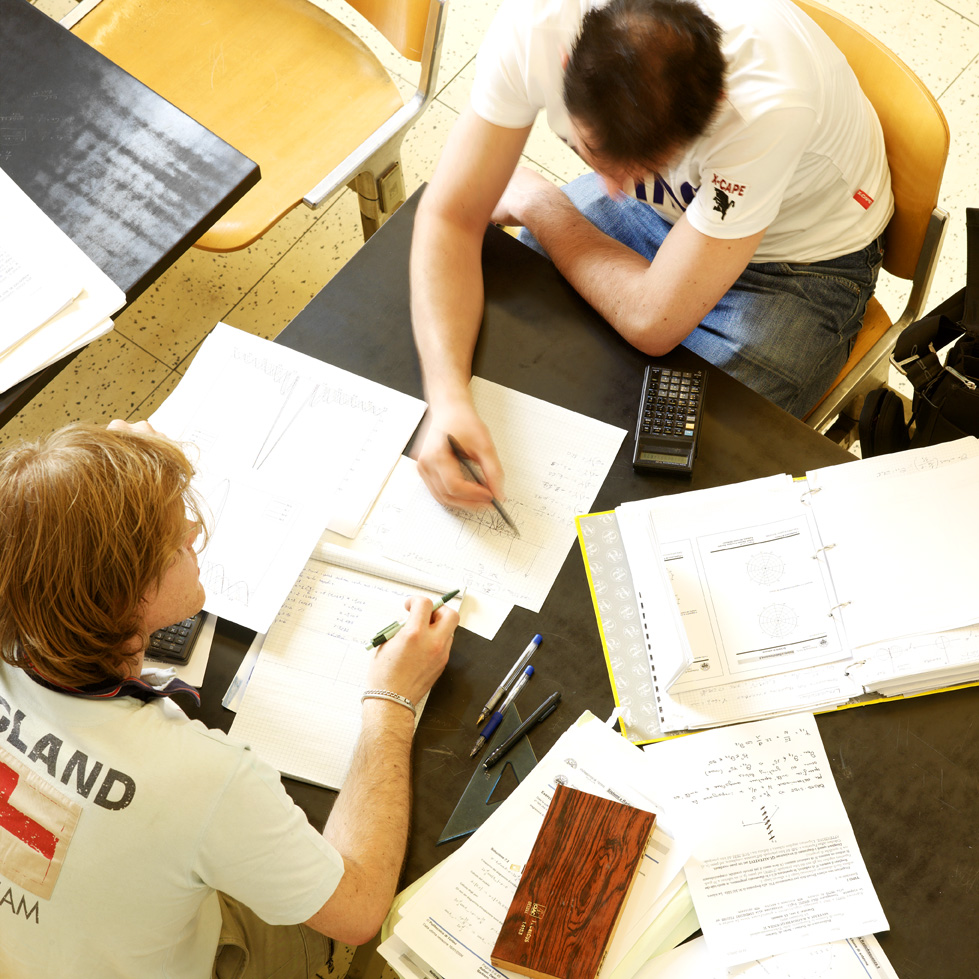 Quali interventi per il diritto allo studio?
<numero>
I beneficiari di borsa di studio
Principio della parità di trattamento: gli studenti italiani e stranieri accedono agli interventi e ai servizi per il diritto allo studio a parità di condizione con gli studenti italiani, purché in possesso di un permesso di soggiorno valido.
1.Requisito reddito/patrimonio: 
	ISEE ≤ 23.253€
	ISPE ≤ 50.550€
2. Requisito di merito (n. crediti)
Criteri per accedere alla borsa
e al posto letto (se fuori sede)
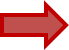 Nota: sono stati considerati gli iscritti e i borsisti nei tre atenei statali del Piemonte. 
Fonte: elaborazioni su dati EDISU Piemonte e atenei statali del Piemonte, dati a.a. 201718.
<numero>
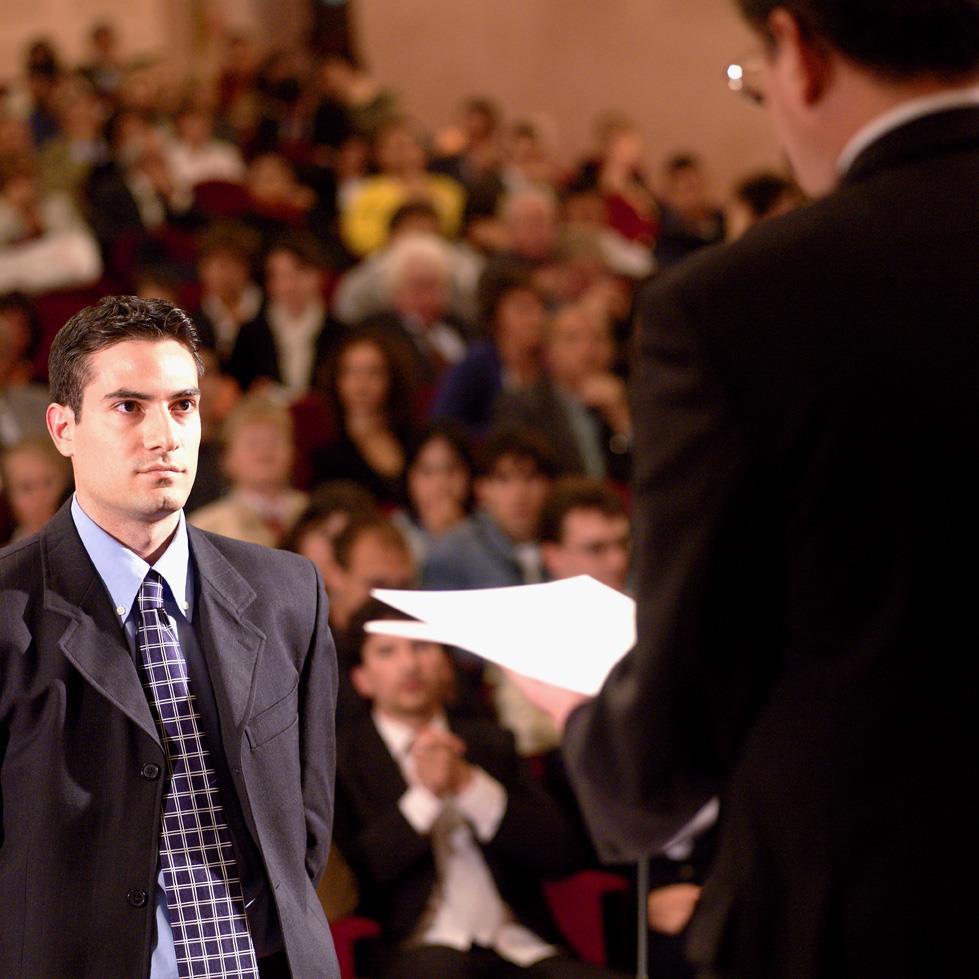 Cosa accade dopo la laurea?
<numero>
Alcune caratteristiche dei laureati
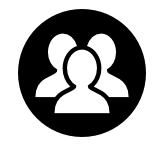 Background
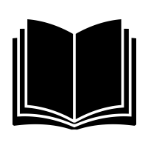 studio
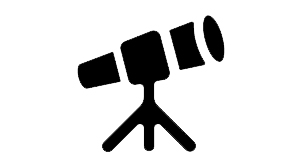 Intenzioni future
<numero>
Fonte: elaborazioni su dati AlmaLaurea,  XX Indagine sul profilo dei laureati, 2018
La condizione occupazionale 
delle 2^ generazioni e degli italiani è analoga
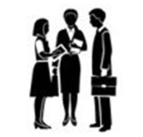 Lavoro
Tra gli studenti di origine straniera è più elevata la quota di quanti lavorano all’estero (11%), rispetto a quella degli italiani (6%). Tra gli internazionali lavora all’estero il 30% dei laureati.
Fonte: elaborazioni su dati AlmaLaurea,  XX Indagine sulla Condizione occupazionale dei laureati, 2018
<numero>
Contatti
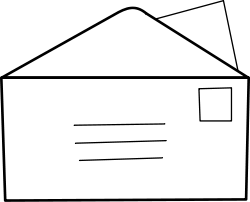 musto@ires.piemonte.it
www.ires.piemonte.it

www.ossreg.piemonte.it
<numero>